INVESTIGATION OF XXXXXXXX
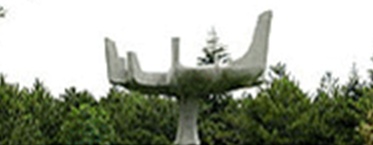 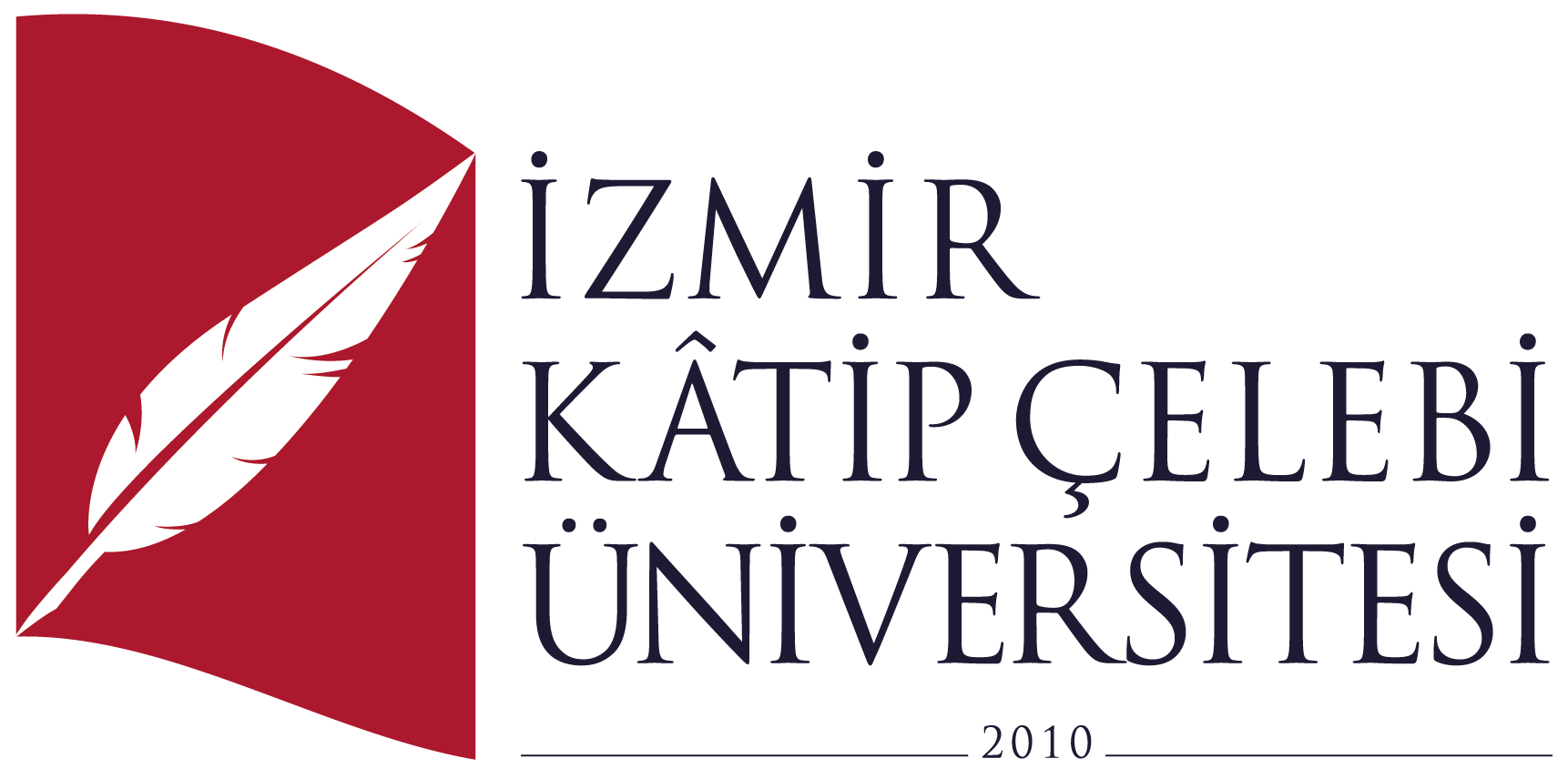 Student 1 Name SURNAME
Student 2 Name SURNAME 
Student 3 Name SURNAME
Student 4 Name SURNAME
Student 5 Name SURNAME
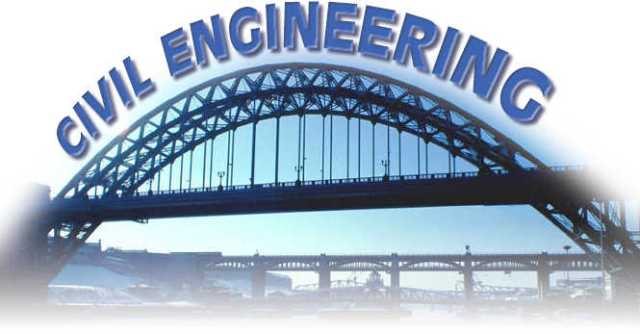 Supervisor: Dr.  Name SURNAME
ABSTRACT
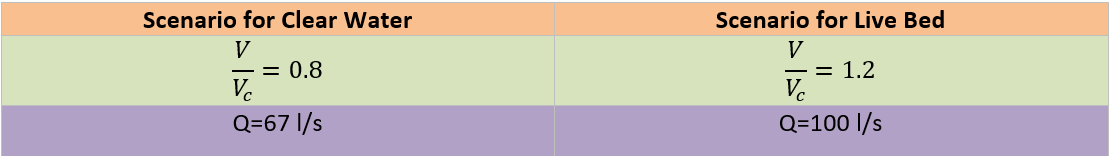 Xxxxxxxxx xxxxx xxxxxx xxxxx xxxxx xxxxx xxxxxx xxxxx xxxxx. Xxxxxxxxx xxxxx xxxxxx xxxxx xxxxx xxxxx xxxxxx xxxxx xxxxx. Xxxxxxxxx xxxxx xxxxxx xxxxx xxxxx xxxxx xxxxxx xxxxx xxxxx. Xxxxxxxxx xxxxx xxxxxx xxxxx xxxxx xxxxx xxxxxx xxxxx xxxxx.
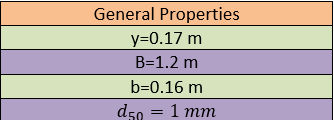 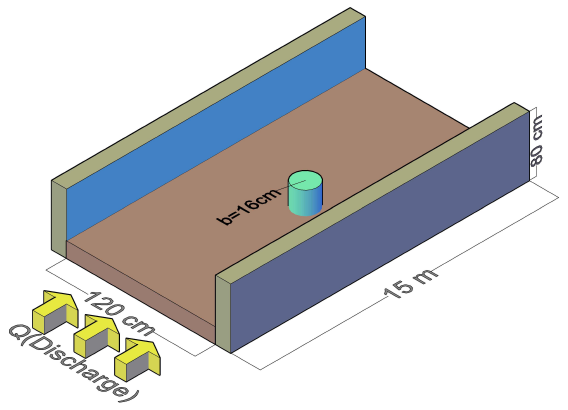 INTRODUCTION
Xxxxxxxxx xxxxx xxxxxx xxxxx xxxxx xxxxx xxxxxx xxxxx xxxxx. Xxxxxxxxx xxxxx xxxxxx xxxxx xxxxx xxxxx xxxxxx xxxxx xxxxx. Xxxxxxxxx xxxxx xxxxxx xxxxx xxxxx xxxxx xxxxxx xxxxx xxxxx (Deng & Cai, 2009).

Xxxxxxxxx xxxxx xxxxxx xxxxx xxxxx xxxxx xxxxxx xxxxx xxxxx. Xxxxxxxxx xxxxx xxxxxx xxxxx xxxxx xxxxx xxxxxx xxxxx xxxxx. Xxxxxxxxx xxxxx xxxxxx xxxxx xxxxx xxxxx xxxxxx xxxxx xxxxx (Deng & Cai, 2009).

Xxxxxxxxx xxxxx xxxxxx xxxxx xxxxx xxxxx xxxxxx xxxxx xxxxx. Xxxxxxxxx xxxxx xxxxxx xxxxx xxxxx xxxxx xxxxxx xxxxx xxxxx. Xxxxxxxxx xxxxx xxxxxx xxxxx xxxxx xxxxx xxxxxx xxxxx xxxxx (Deng & Cai, 2009).

Xxxxxxxxx xxxxx xxxxxx xxxxx xxxxx xxxxx xxxxxx xxxxx xxxxx. These components;

Xxxxxx,
Xxxxxx,
Xxxxxx,

Xxxxxxxxx xxxxx xxxxxx xxxxx xxxxx xxxxx xxxxxx xxxxx xxxxx. Xxxxxxxxx xxxxx xxxxxx xxxxx xxxxx xxxxx xxxxxx xxxxx xxxxx. Xxxxxxxxx xxxxx xxxxxx xxxxx xxxxx xxxxx xxxxxx xxxxx xxxxx. Xxxxxxxxx xxxxx xxxxxx xxxxx xxxxx xxxxx xxxxxx xxxxx xxxxx. Xxxxxxxxx xxxxx xxxxxx xxxxx xxxxx xxxxx xxxxxx xxxxx xxxxx.
RESULTS AND DISCUSSION
PURPOSE OF THE STUDY
Xxxxxxxxx xxxxx xxxxxx xxxxx xxxxx xxxxx xxxxxx xxxxx xxxxx. Xxxxxxxxx xxxxx xxxxxx xxxxx xxxxx xxxxx xxxxxx xxxxx xxxxx.
Xxxxxxxxx xxxxx xxxxxx xxxxx xxxxx xxxxx xxxxxx xxxxx xxxxx. Xxxxxxxxx xxxxx xxxxxx xxxxx xxxxx xxxxx xxxxxx xxxxx xxxxx. Xxxxxxxxx xxxxx xxxxxx xxxxx xxxxx xxxxx xxxxxx xxxxx xxxxx. Xxxxxxxxx xxxxx xxxxxx xxxxx xxxxx xxxxx xxxxxx xxxxx xxxxx.
EXPERIMENTAL SETUP
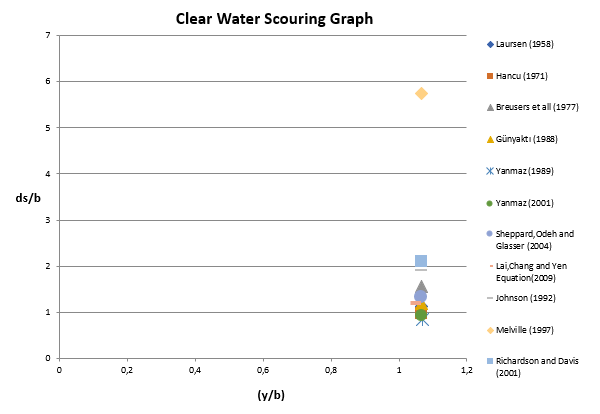 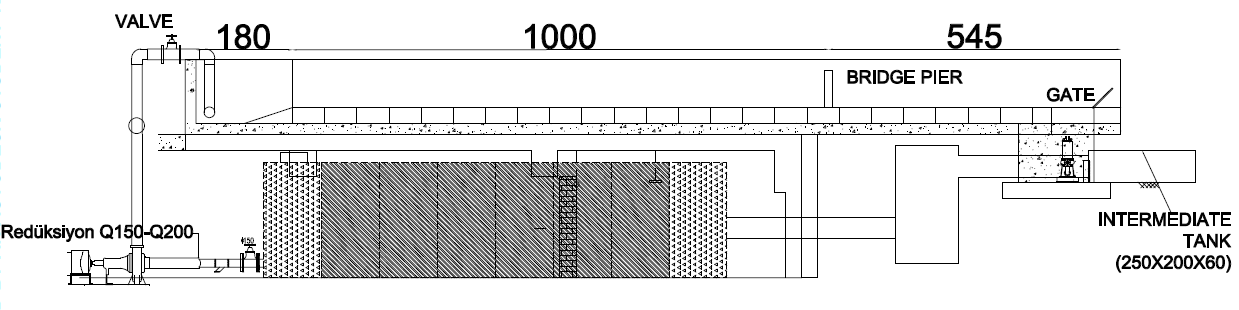 Xxxxxxxxx xxxxx xxxxxx xxxxx xxxxx xxxxx xxxxxx xxxxx xxxxx. Xxxxxxxxx xxxxx xxxxxx xxxxx xxxxx xxxxx xxxxxx xxxxx xxxxx.
THEORETICAL REVIEW
Xxxxxxxxx xxxxx xxxxxx xxxxx xxxxx xxxxx xxxxxx xxxxx xxxxx. Xxxxxxxxx xxxxx xxxxxx xxxxx xxxxx xxxxx xxxxxx xxxxx xxxxx. Xxxxxxxxx xxxxx xxxxxx xxxxx xxxxx xxxxx xxxxxx xxxxx xxxxx. Xxxxxxxxx xxxxx xxxxxx xxxxx xxxxx xxxxx xxxxxx xxxxx xxxxx. Xxxxxxxxx xxxxx xxxxxx xxxxx xxxxx xxxxx xxxxxx xxxxx xxxxx. Xxxxxxxxx xxxxx xxxxxx xxxxx xxxxx xxxxx xxxxxx xxxxx xxxxx.
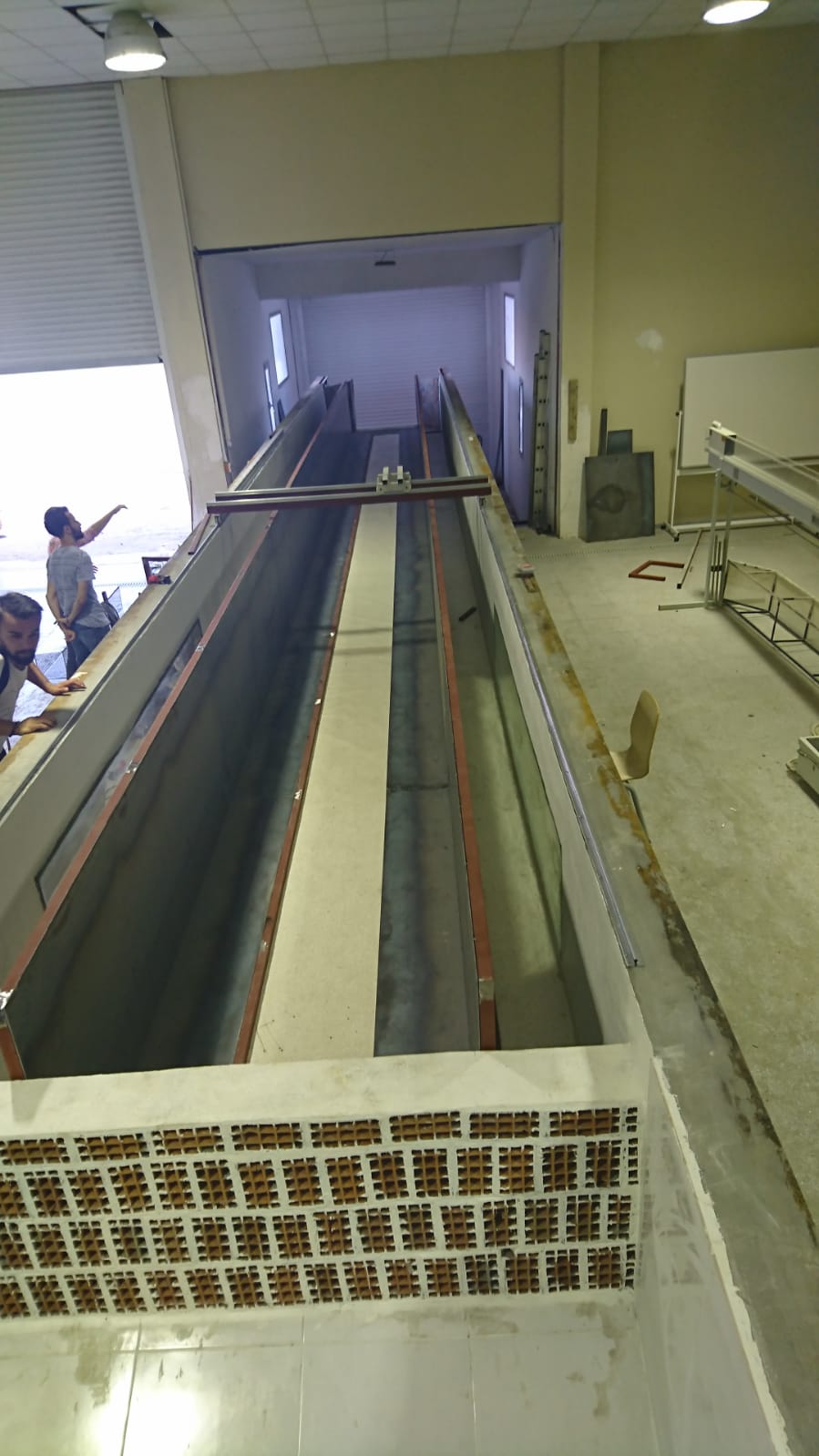 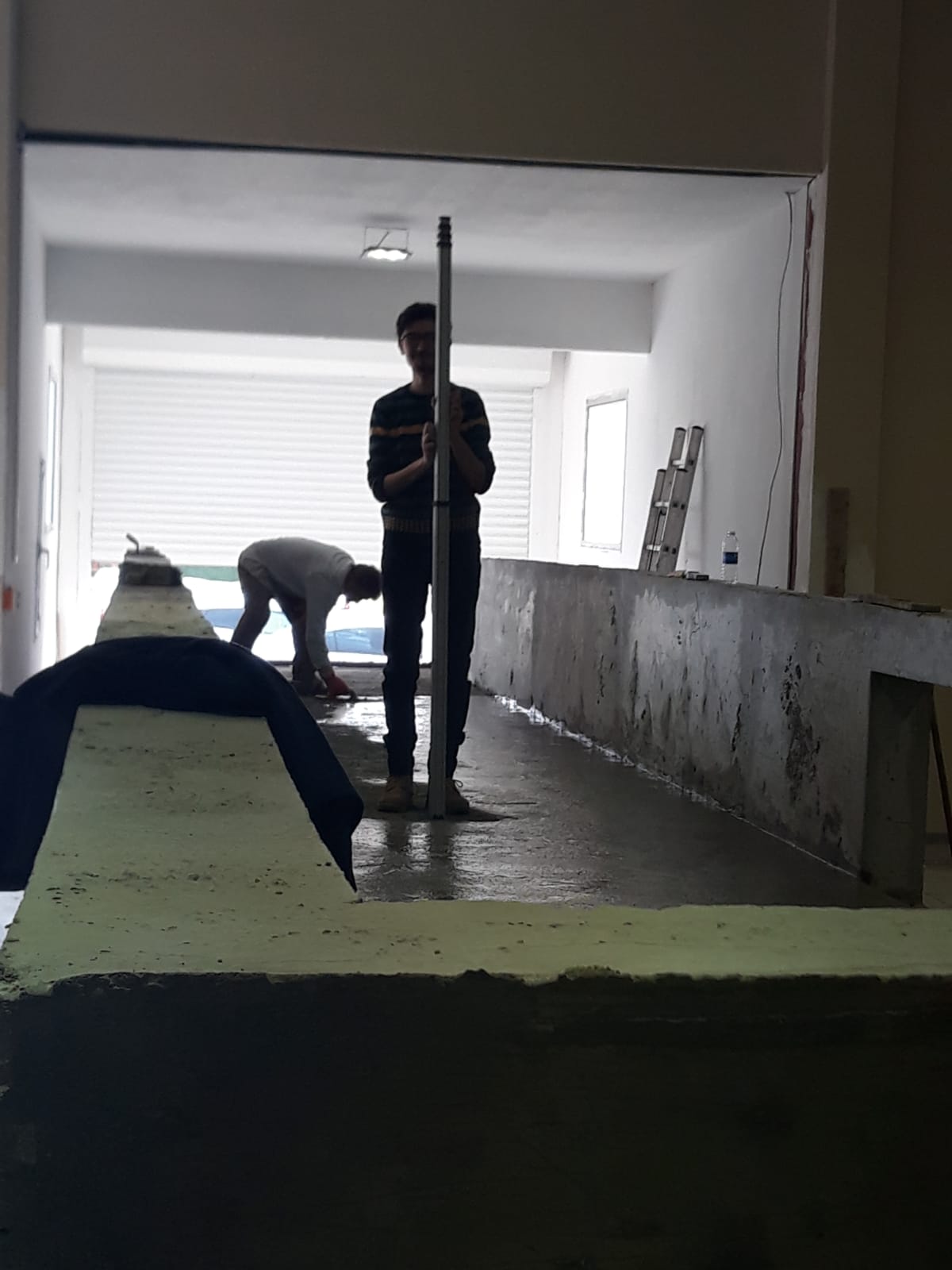 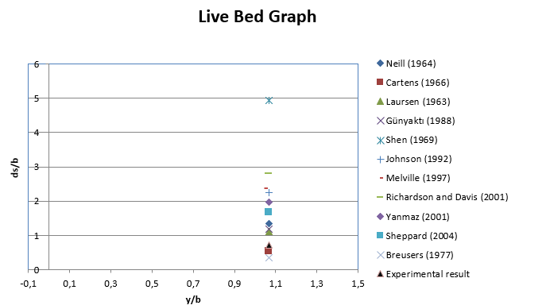 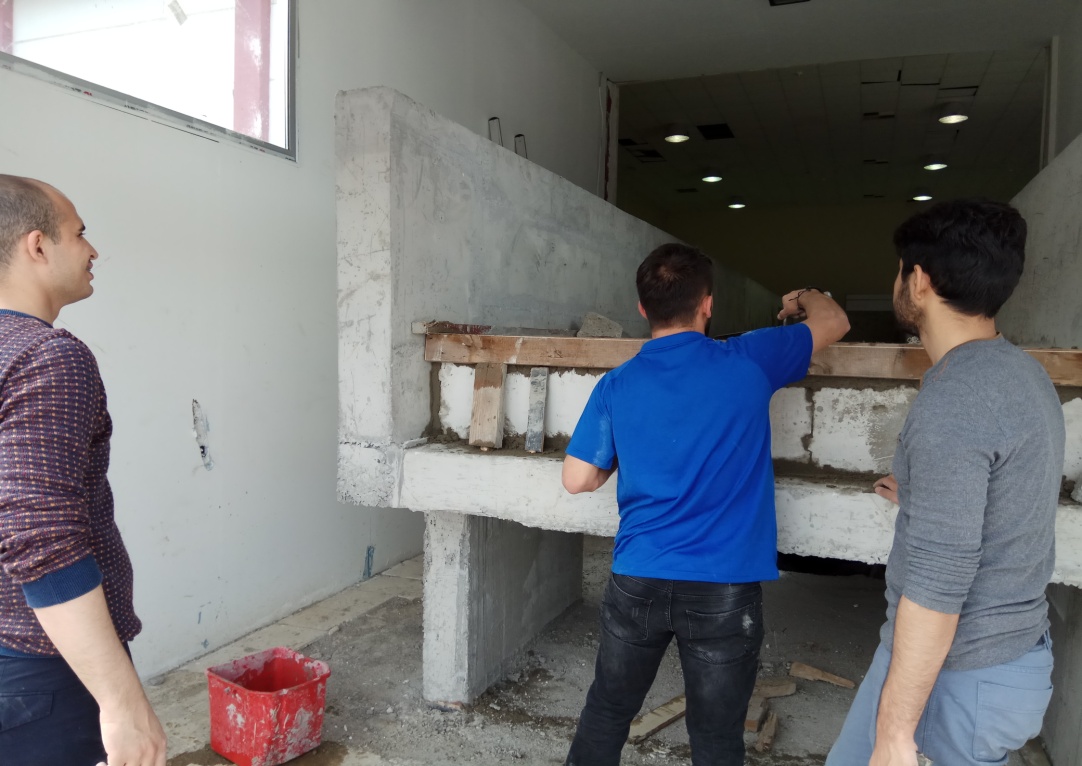 Xxxxxxxxx xxxxx xxxxxx xxxxx xxxxx xxxxx xxxxxx xxxxx xxxxx.
REFERENCES
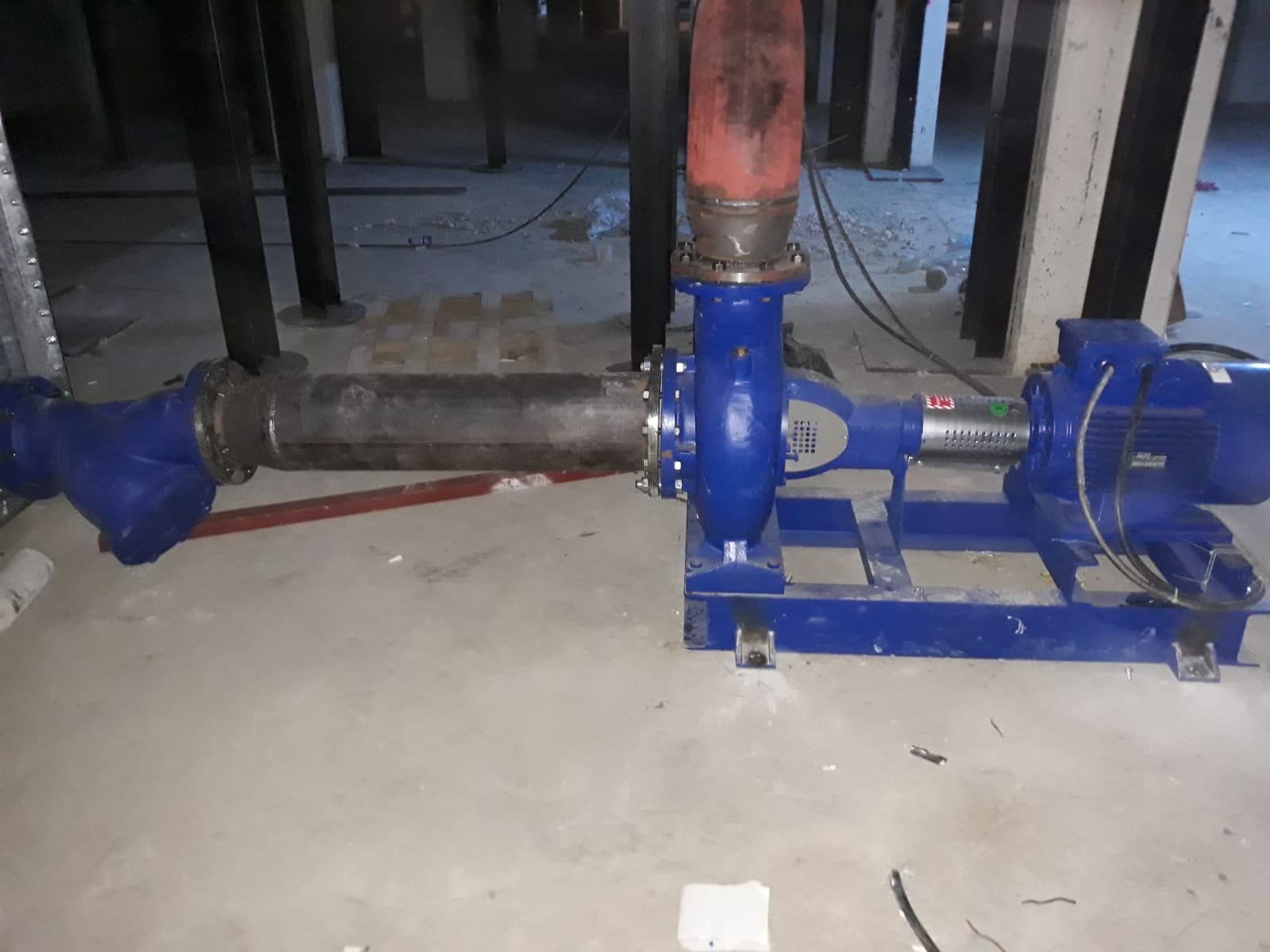 ALABI, P.D. Time development of local scour at a bridge scour fitted with a collar. Thesis presented to the University of  Saskatchewan for graduate in department of civil and geological engineering,August, 2006.
RICHARDSON, E.V. and DAVIS, S.R., (2001), Evaluating Scour at Bridges, Hydraulic Engineering Circular No. 18, Fourth Edition, FHWA NHI 01-001, May 2001.
YANMAZ, A.M. (2002). Köprü Hidroliği, METU publications. Ankara,Turkey
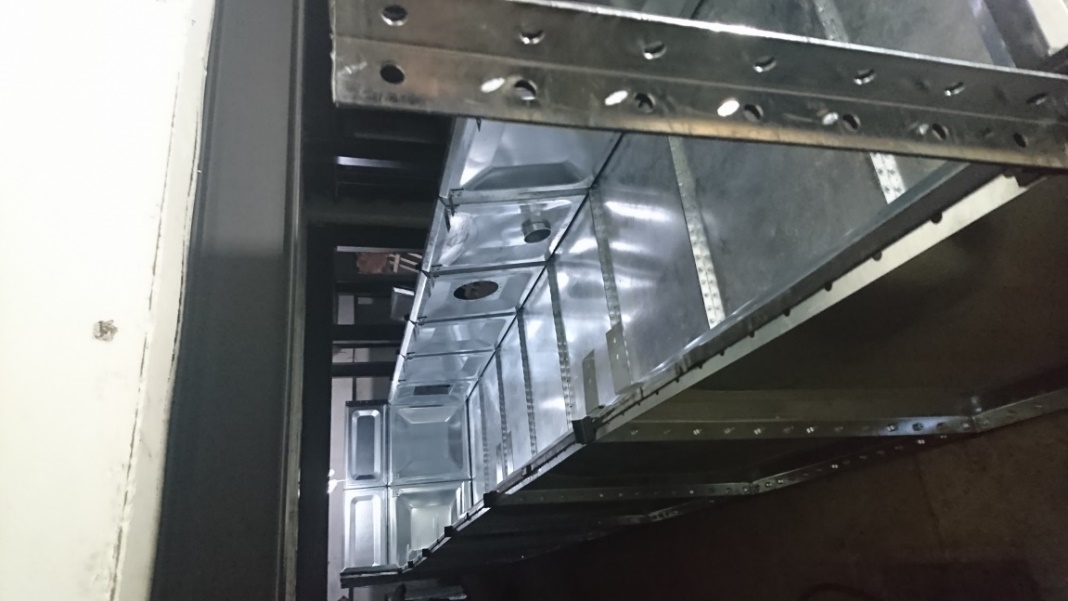